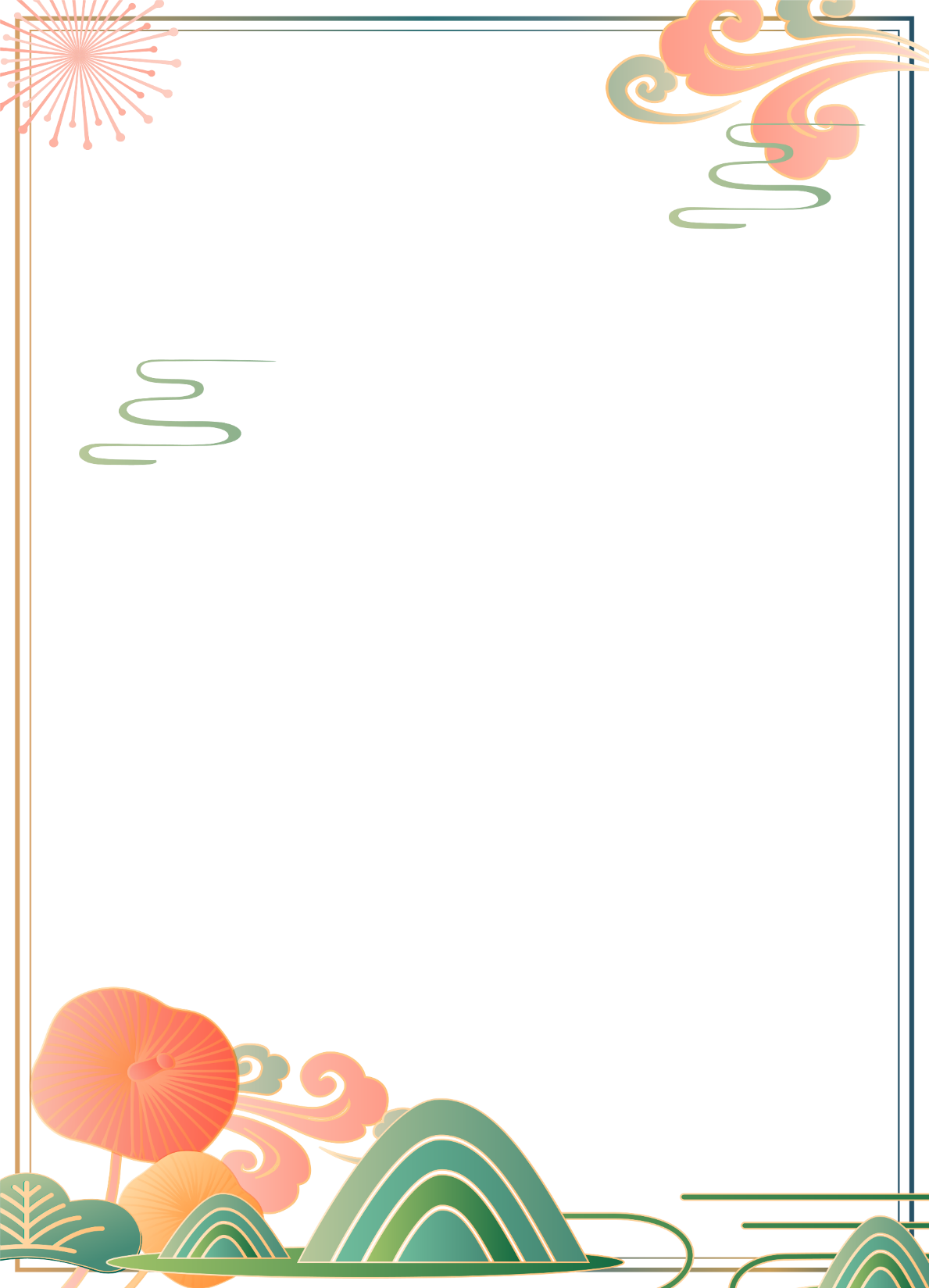 VIẾT ĐOẠN VĂN GHI LẠI CẢM NGHĨ VỀ MỘT BÀI THƠ TÁM CHỮ
Bài 1
THƯƠNG NHỚ QUÊ HƯƠNG
Tiết 10-11: Viết
Khởi động
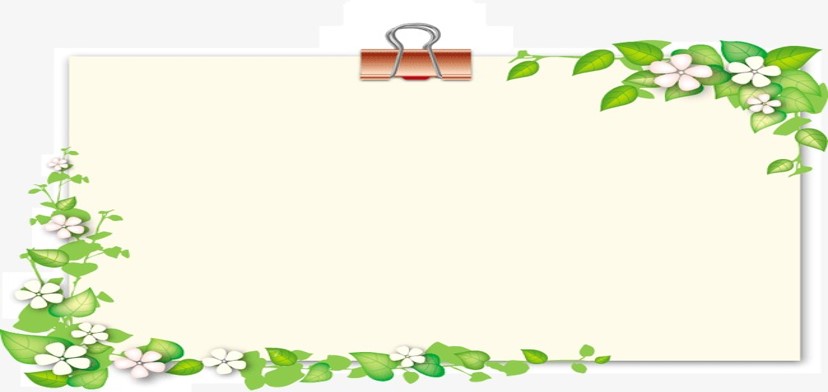 Đâu là khái niệm đoạn văn trong văn bản?
A. Là đơn vị trực tiếp tạo nên văn bản.
B. Thường do nhiều câu văn tạo thành, bắt đầu bằng chữ viết hoa lùi đầu dòng, kết thúc bằng dấu chấm xuống dòng.
C. Thường biểu đạt một ý trọn vẹn.
D. Tất cả đáp án trên.
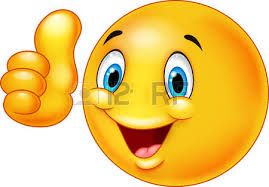 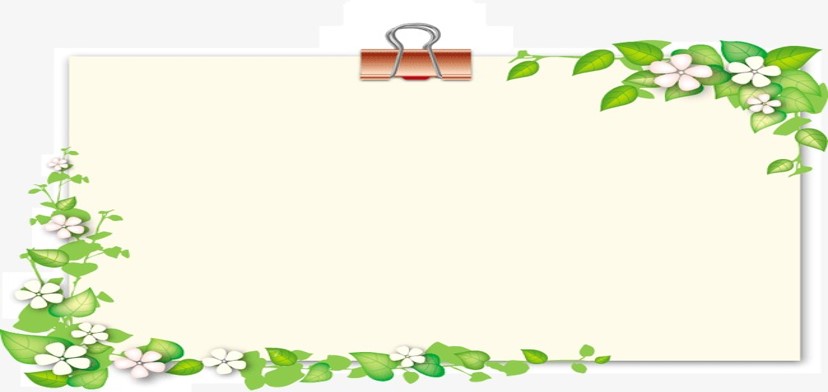 3) Đặc điểm của thể thơ tám chữ là gì?
A. Mỗi dòng có tám chữ, khổ thơ dài ngắn khác nhau và có cách ngắt nhịp đa dạng.
B. Mỗi dòng có năm chữ, có chia khổ và cách ngắt nhịp đa dạng.
C. Mỗi dòng có sáu, bảy chữ, khổ thơ dài ngắn khác nhau, cách ngắt nhịp đa dạng.
D. Tất cả đều sai
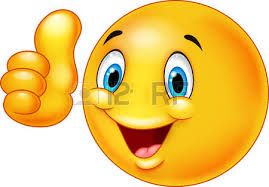 Hình thành kiến thức
I. Tìm hiểu tri thức về kiểu bài
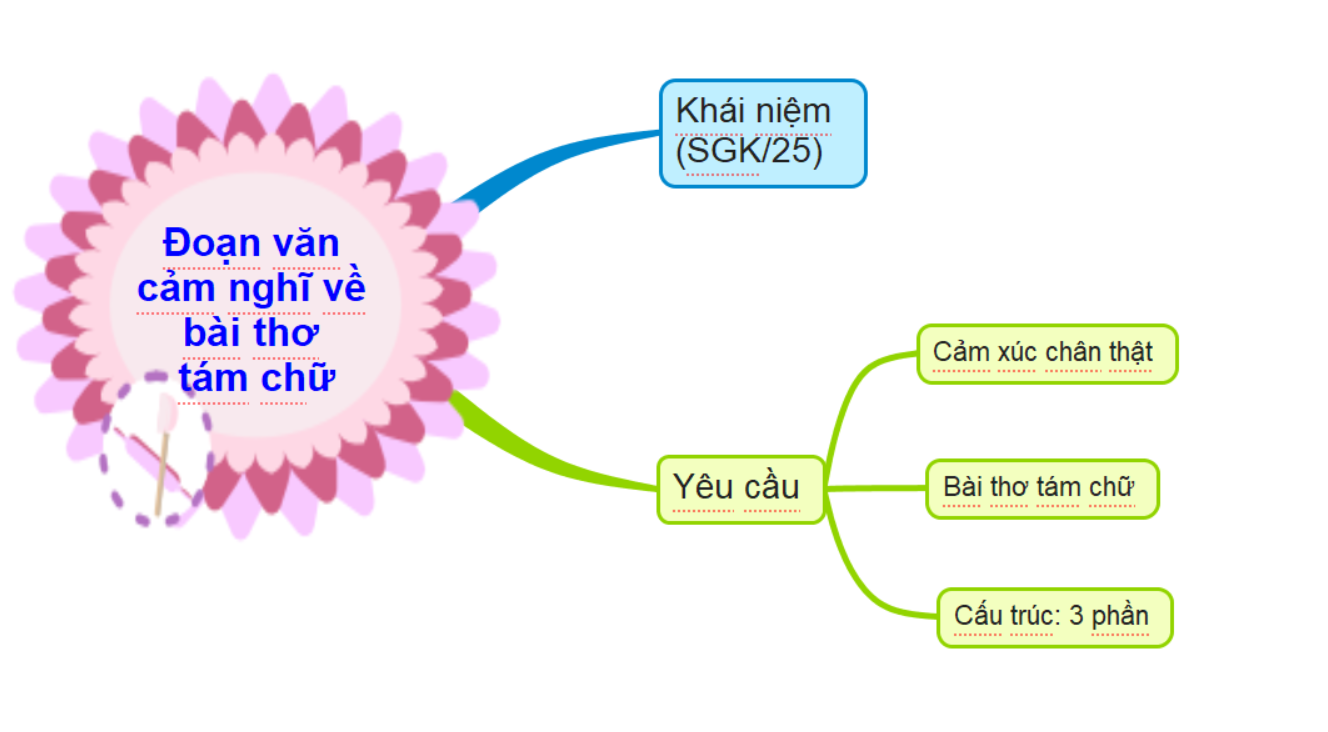 II. Phân tích ngữ liệu mẫu
Tựu trường 
                                                Huy Cận
Giờ náo nức của một thời trẻ dại!Hỡi ngói nâu, hỡi tường trắng, cửa gương!Những chàng trai mười lăm tuổi vào trường,Rương nhỏ nhỏ với linh hồn bằng ngọc.Sắp hạnh phúc như chương trình lớp học,Buổi chiều đầu họ tìm bạn kết duyên;Trong sân trường tưởng dạo giữa Đào viên;Quần áo trắng đẹp như lòng mới mẻ.Chân non dại ngập ngừng từng bước nhẹ;Tim run run trăm tình cảm rụt rè;Tuổi mười lăm gấp sách lại, đứng ngheLòng mới mở giữa tay đời ấm áp.
Tựu trường đó, lòng tôi vừa bắt gặpNỗi xôn xao thầm lặng ở trong rươngCủa chàng trai mười lăm tuổi vào trường,Mắt tin cậy và tóc vừa dưỡng rẽ.Người bạn nhỏ! Cho lòng tôi theo ghéKhông nỗi gì có thể vuốt ve hơnĐêm tựu trường mùi cửa sổ mới sơn,Tủ mới đánh, và lòng trai thơm ngát.
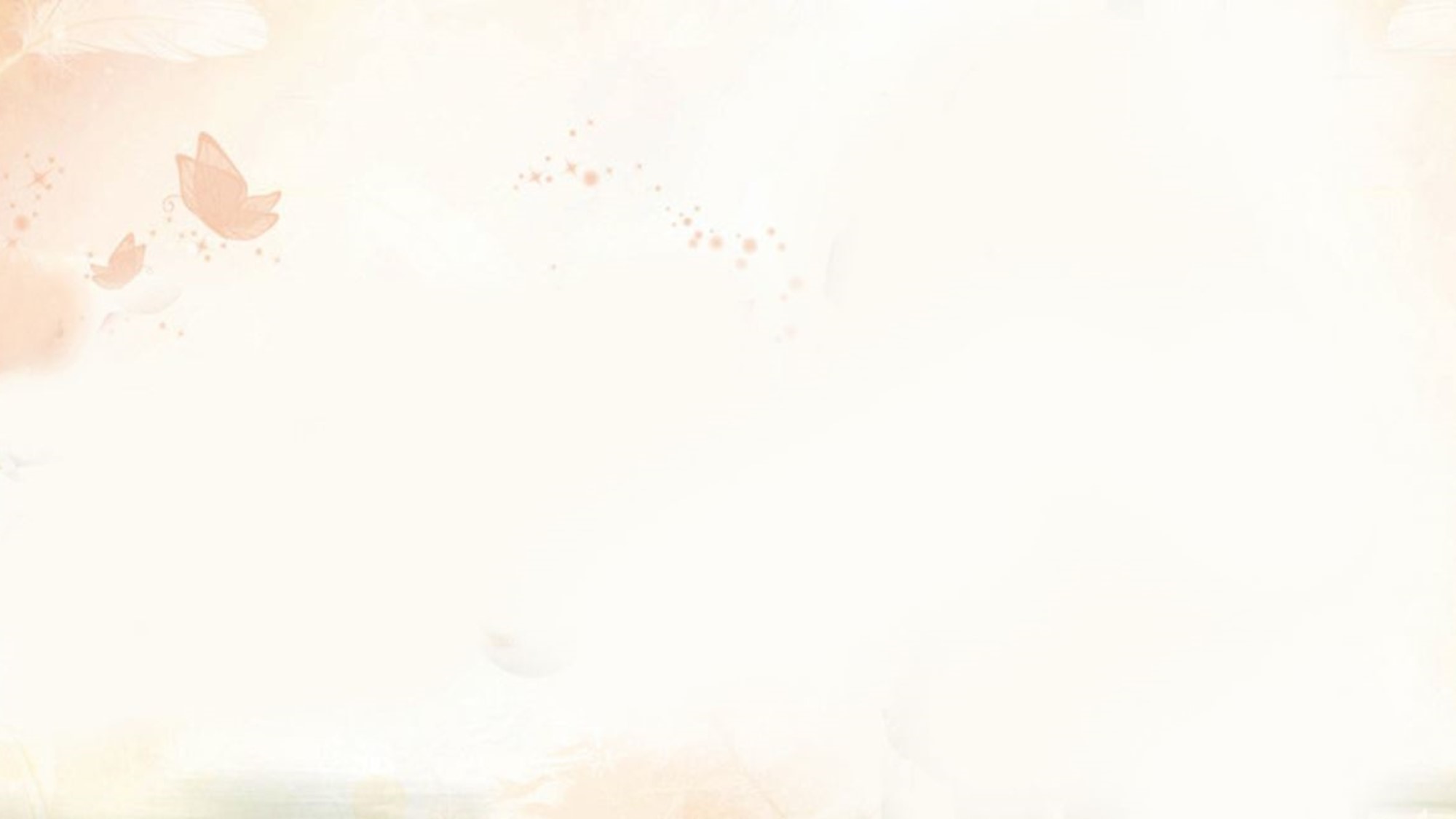 * Đoạn văn chia sẻ cảm nghĩ về bài thơ “Tựu trường” (SGK/26)
Câu 1
Lòng tôi chợt bồi hồi, xao xuyến vì gặp lại những cảm xúc của thời áo trắng khi đọc bài thơ “Tựu trường” của nhà thơ Huy Cận. Nổi bật trong không gian tươi mới mà gần gũi, thân thuộc của ngôi trường là hình ảnh “chàng trai tuổi mười lăm” trong bộ quần áo trắng tinh khôi, mái tóc rẽ ngôi ngay ngắn với tâm hồn trong sáng và mong manh như ngọc. Những sắc thái cảm xúc của nhân vật trữ tình như háo hức, xôn xao, hi vọng, tin tưởng ở ngôi trường mới được nhà thơ khắc họa tài tình qua bước chân “ngập ngừng”, qua hành động “gấp sách lại”, “đứng nghe”, qua ánh mắt “tin cậy”. Tôi rất ấn tượng về nghệ thuật sáng tạo những hình ảnh độc đáo, cụ thể hóa cái vô hình thành cái hữu hình “linh hồn bằng ngọc”, “tay đời ấm áp”, “lòng trai thơm ngát”. Cảm ơn nhà thơ đã giúp ta thêm trân trọng từng giây phút của tuổi hoa niên, giúp ta lưu giữ kí ức đẹp trong hành trình trưởng thành của mỗi người!
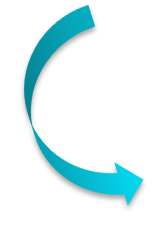 Câu chủ đề
 Nội dung: Giới thiệu nhan đề bài thơ, tên tác giả và cảm nghĩ chung của người viết về bài thơ.
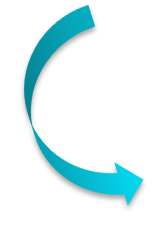 Câu kết đoạn
 Ý nghĩa của bài thơ đối với bản thân.
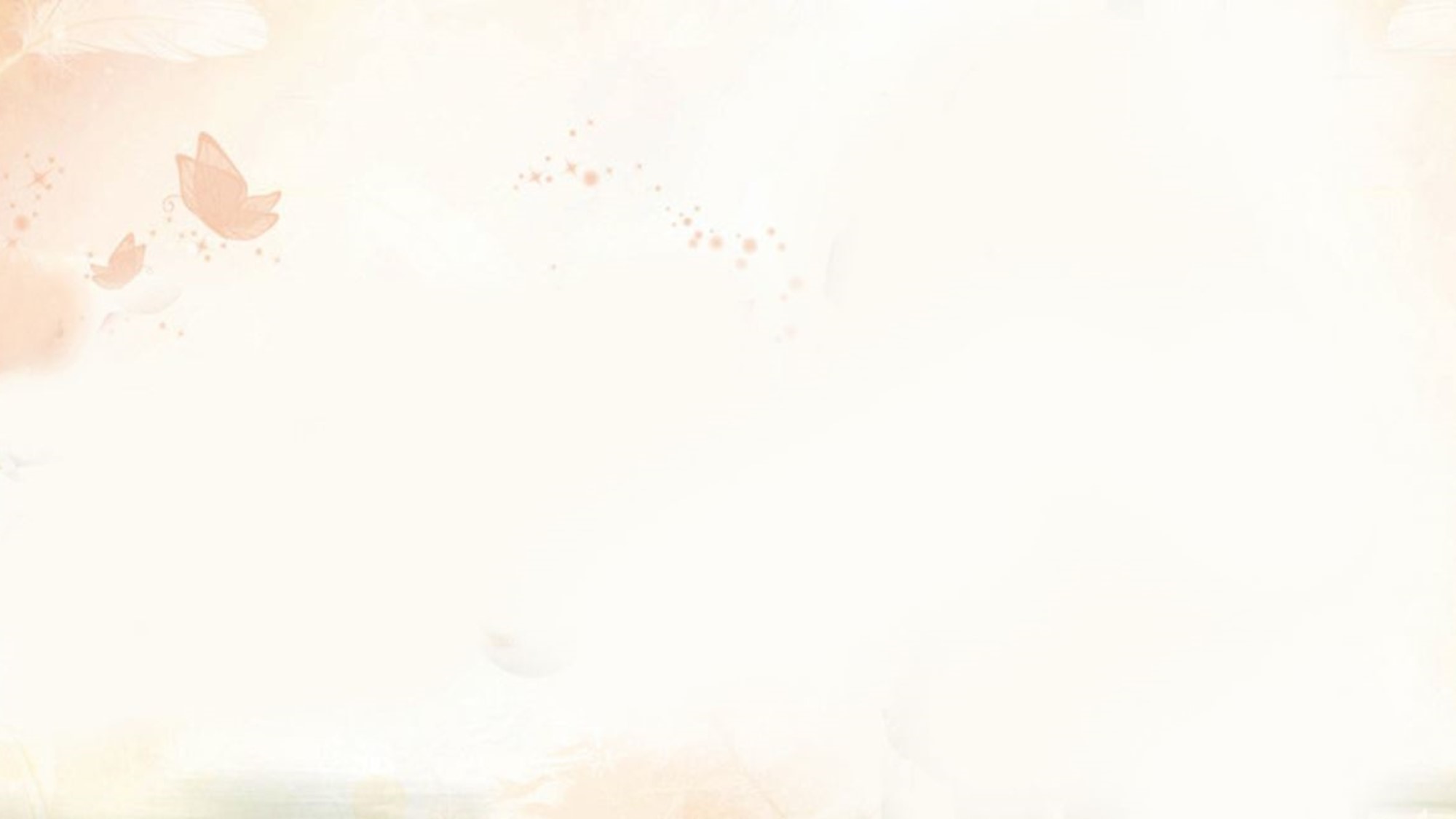 Câu 2
Lòng tôi chợt bồi hồi, xao xuyến vì gặp lại những cảm xúc của thời áo trắng khi đọc bài thơ “Tựu trường” của nhà thơ Huy Cận. Nổi bật trong không gian tươi mới mà gần gũi, thân thuộc của ngôi trường là hình ảnh “chàng trai tuổi mười lăm” trong bộ quần áo trắng tinh khôi, mái tóc rẽ ngôi ngay ngắn với tâm hồn trong sáng và mong manh như ngọc. Những sắc thái cảm xúc của nhân vật trữ tình như háo hức, xôn xao, hi vọng, tin tưởng ở ngôi trường mới được nhà thơ khắc họa tài tình qua bước chân “ngập ngừng”, qua hành động “gấp sách lại”, “đứng nghe”, qua ánh mắt “tin cậy”. Tôi rất ấn tượng về nghệ thuật sáng tạo những hình ảnh độc đáo, cụ thể hóa cái vô hình thành cái hữu hình “linh hồn bằng ngọc”, “tay đời ấm áp”, “lòng trai thơm ngát”. Cảm ơn nhà thơ đã giúp ta thêm trân trọng từng giây phút của tuổi hoa niên, giúp ta lưu giữ kí ức đẹp trong hành trình trưởng thành của mỗi người!
- Người viết dùng ngôi thứ nhất để chia sẻ cảm nghĩ.
- Cảm xúc và suy nghĩ được thể hiện kết hợp trong đoạn văn: cảm xúc bồi hồi, xao xuyến xen lẫn những suy ngẫm của tác giả về cách nhà thơ thể hiện hình ảnh nhân vật trữ tình.
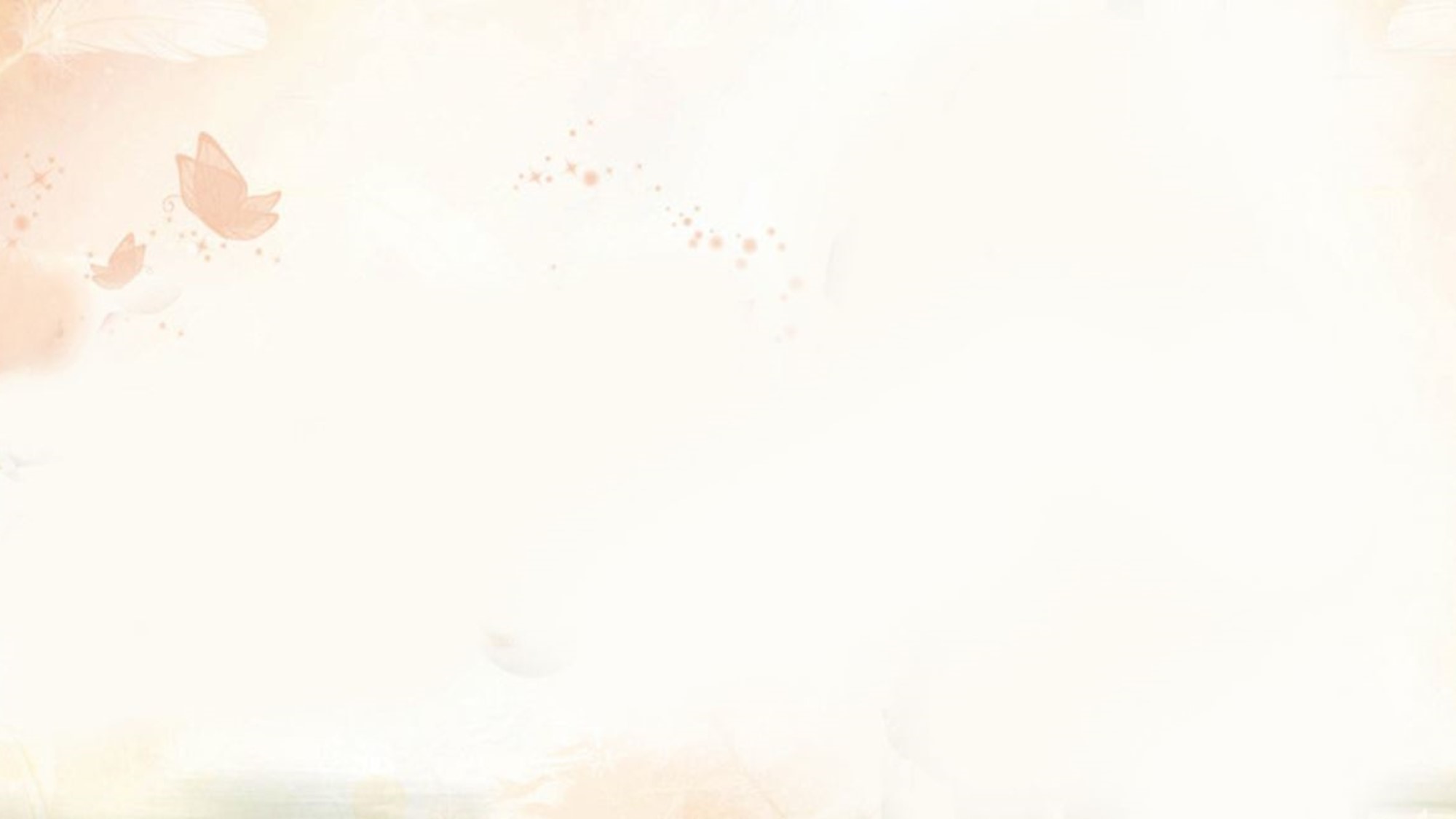 * Đoạn văn chia sẻ cảm nghĩ về bài thơ “Tựu trường” (SGK/26)
Câu 3
Lòng tôi chợt bồi hồi, xao xuyến vì gặp lại những cảm xúc của thời áo trắng khi đọc bài thơ “Tựu trường” của nhà thơ Huy Cận. Nổi bật trong không gian tươi mới mà gần gũi, thân thuộc của ngôi trường là hình ảnh “chàng trai tuổi mười lăm” trong bộ quần áo trắng tinh khôi, mái tóc rẽ ngôi ngay ngắn với tâm hồn trong sáng và mong manh như ngọc. Những sắc thái cảm xúc của nhân vật trữ tình như háo hức, xôn xao, hi vọng, tin tưởng ở ngôi trường mới được nhà thơ khắc họa tài tình qua bước chân “ngập ngừng”, qua hành động “gấp sách lại”, “đứng nghe”, qua ánh mắt “tin cậy”. Tôi rất ấn tượng về nghệ thuật sáng tạo những hình ảnh độc đáo, cụ thể hóa cái vô hình thành cái hữu hình “linh hồn bằng ngọc”, “tay đời ấm áp”, “lòng trai thơm ngát”. Cảm ơn nhà thơ đã giúp ta thêm trân trọng từng giây phút của tuổi hoa niên, giúp ta lưu giữ kí ức đẹp trong hành trình trưởng thành của mỗi người!
- Nghệ thuật liệt kê
 Dùng để nhấn mạnh ý, diễn đạt đầy đủ và sâu sắc hơn nội dung của văn bản.
- Nghệ thuật sáng tạo hình ảnh
Cảm nhận cụ thể, gây ấn tượng với người đọc
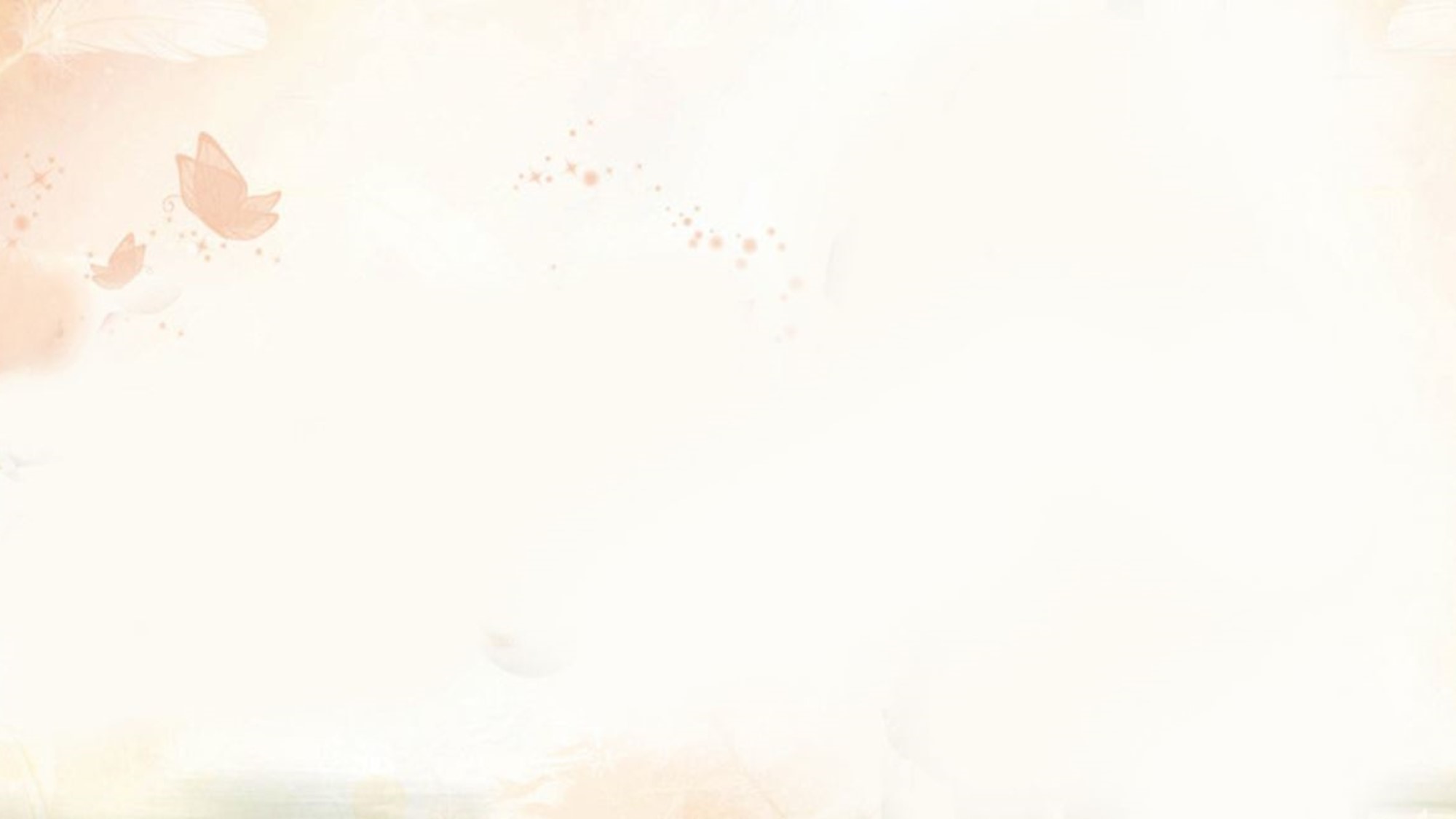 * Đoạn văn chia sẻ cảm nghĩ về bài thơ “Tựu trường” (SGK/26)
Câu 4
Lòng tôi chợt bồi hồi, xao xuyến vì gặp lại những cảm xúc của thời áo trắng khi đọc bài thơ “Tựu trường” của nhà thơ Huy Cận. Nổi bật trong không gian tươi mới mà gần gũi, thân thuộc của ngôi trường là hình ảnh “chàng trai tuổi mười lăm” trong bộ quần áo trắng tinh khôi, mái tóc rẽ ngôi ngay ngắn với tâm hồn trong sáng và mong manh như ngọc. Những sắc thái cảm xúc của nhân vật trữ tình như háo hức, xôn xao, hi vọng, tin tưởng ở ngôi trường mới được nhà thơ khắc họa tài tình qua bước chân “ngập ngừng”, qua hành động “gấp sách lại”, “đứng nghe”, qua ánh mắt “tin cậy”. Tôi rất ấn tượng về nghệ thuật sáng tạo những hình ảnh độc đáo, cụ thể hóa cái vô hình thành cái hữu hình “linh hồn bằng ngọc”, “tay đời ấm áp”, “lòng trai thơm ngát”. Cảm ơn nhà thơ đã giúp ta thêm trân trọng từng giây phút của tuổi hoa niên, giúp ta lưu giữ kí ức đẹp trong hành trình trưởng thành của mỗi người!
Phép liên kết được sử dụng trong đoạn văn:
+ Phép lặp: “ tôi”, “nhà thơ”, “cảm xúc”, “ngôi trường”
+ Phép thế: “chàng trai tuổi mười lăm” - “nhân vật trữ tình”
+ Phép liên tưởng: “thời áo trắng”, “chàng trai tuổi mười lăm”, “ngôi trường mới”, “tuổi hoa niên”
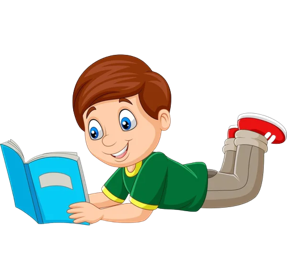 III. Hướng dẫn quy trình viết
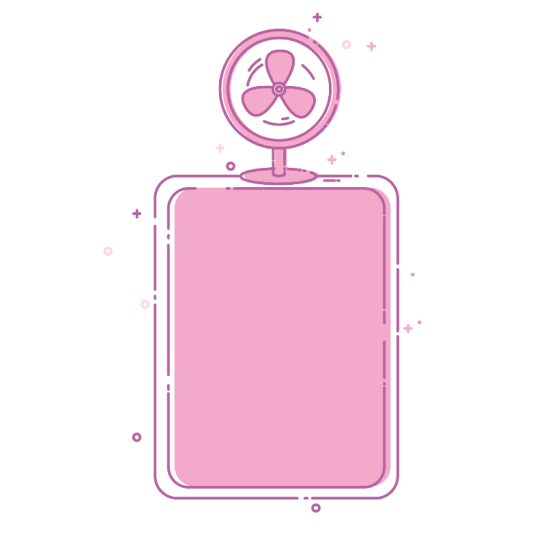 :
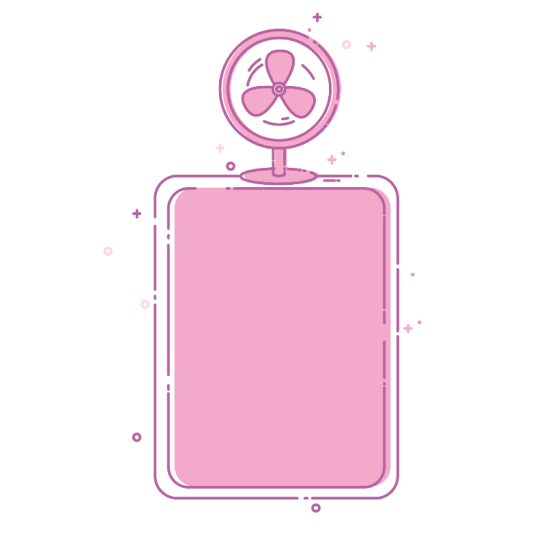 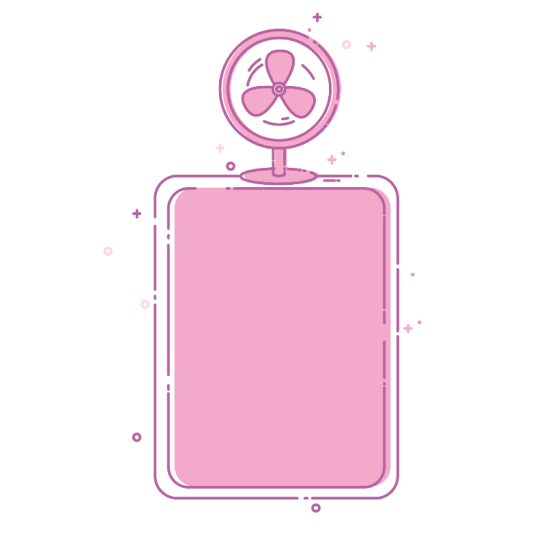 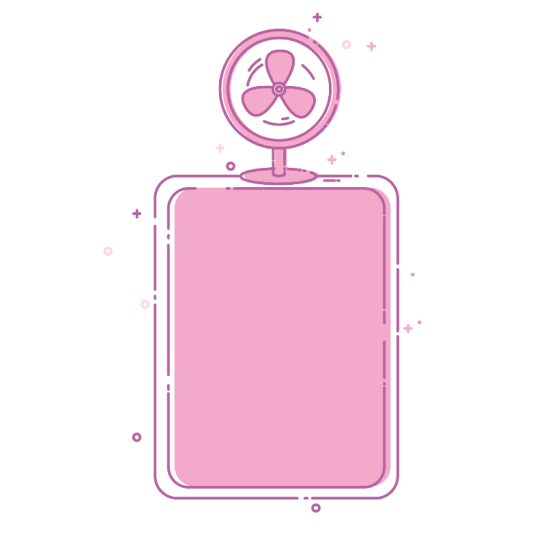 Bước 1
Bước 3
Bước 2
Bước 4
Chuẩn bị trước khi viết
Xem lại và chỉnh sửa, rút kinh nghiệm
Tìm ý, lập dàn ý
Viết đoạn
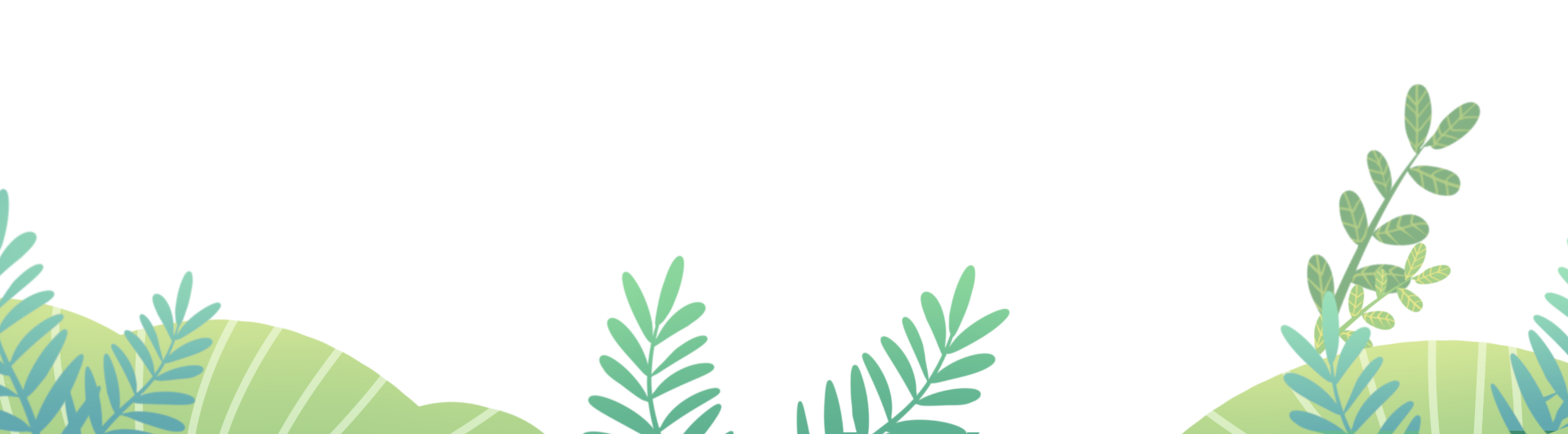 12
Đề bài:  Chọn một bài thơ mà em yêu thích, viết đoạn văn ghi lại cảm nghĩ của em về bài thơ đó.
Bước 1: Chuẩn bị trước khi viết
Bước 2: Tìm ý, lập dàn ý
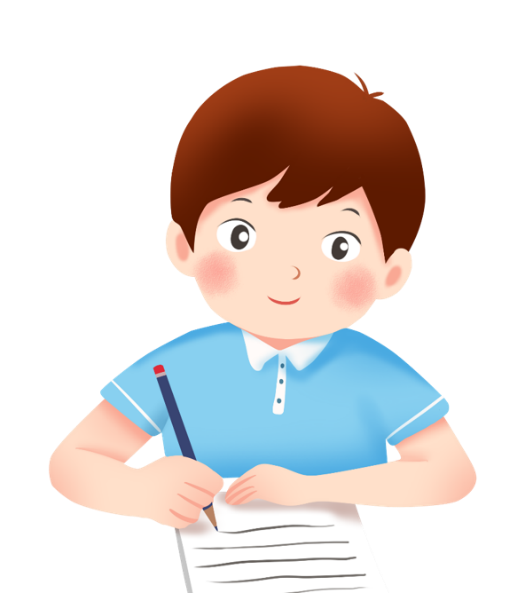 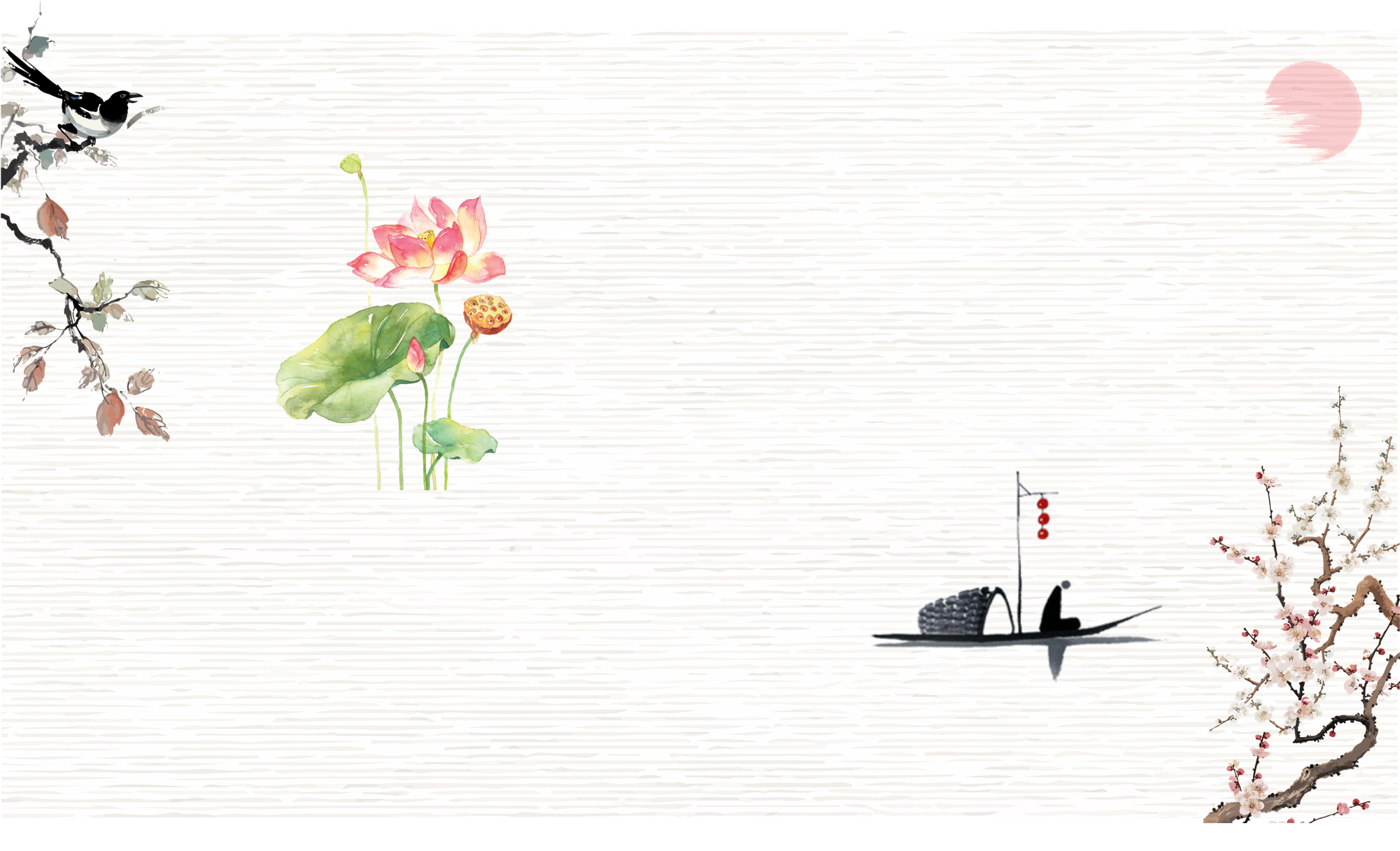 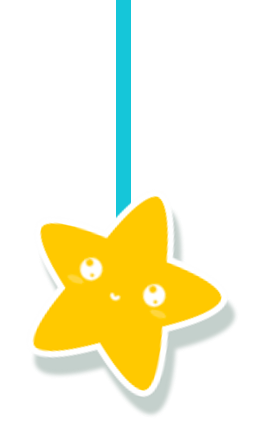 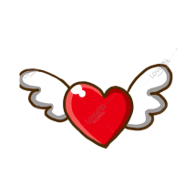 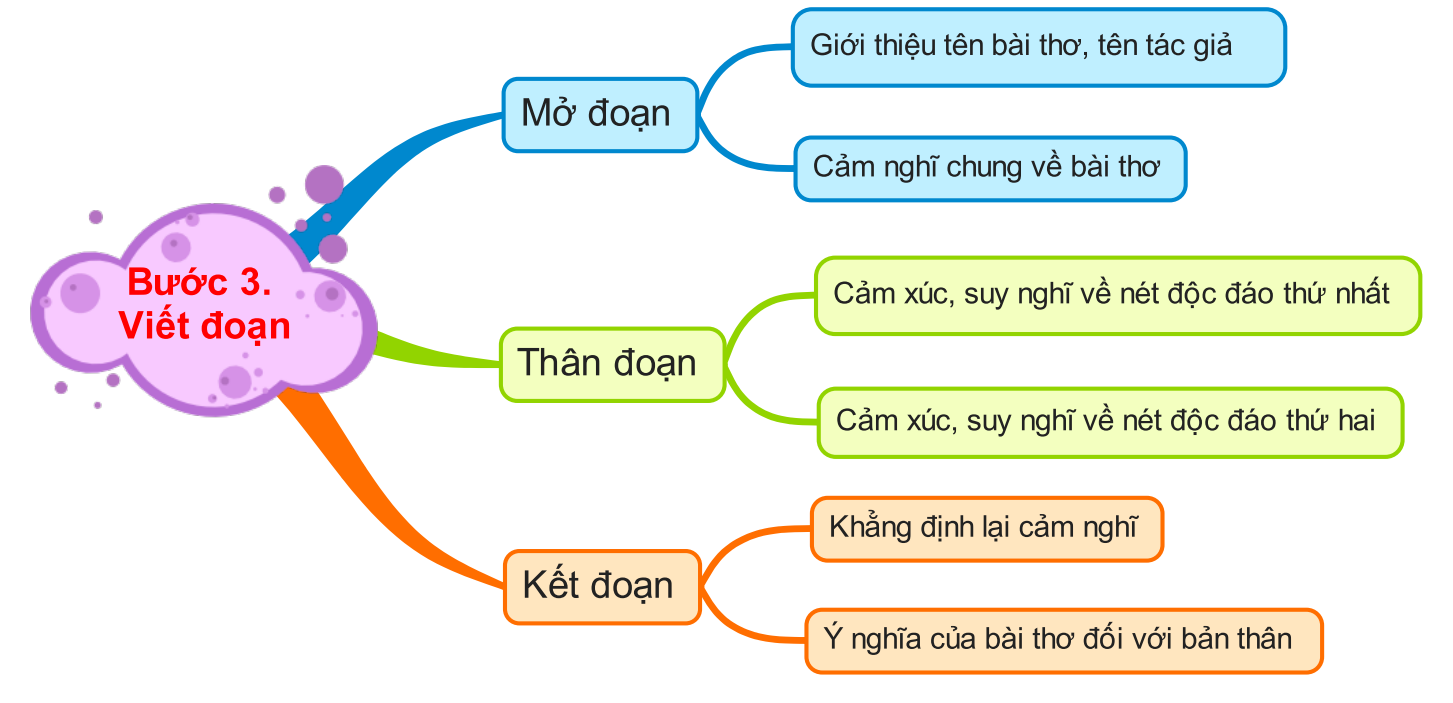 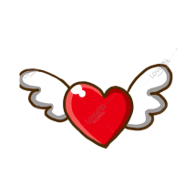 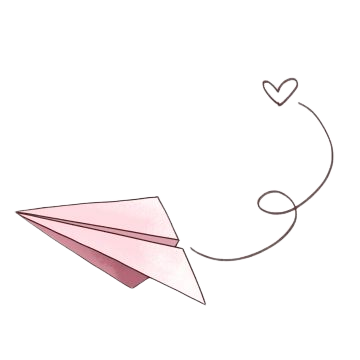 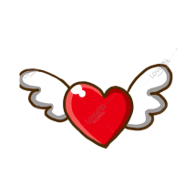 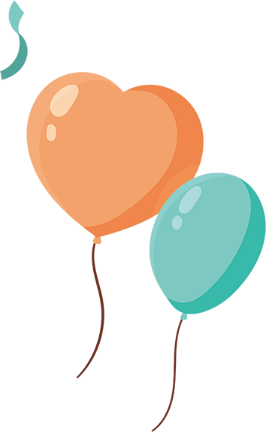 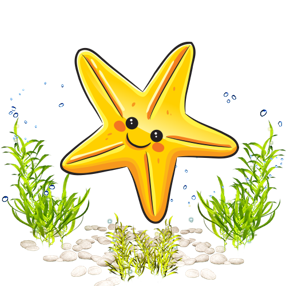 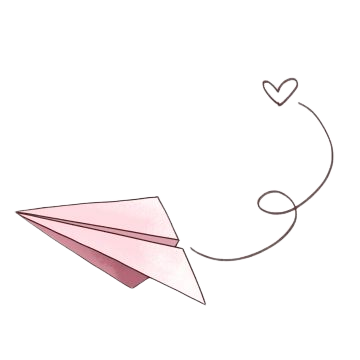 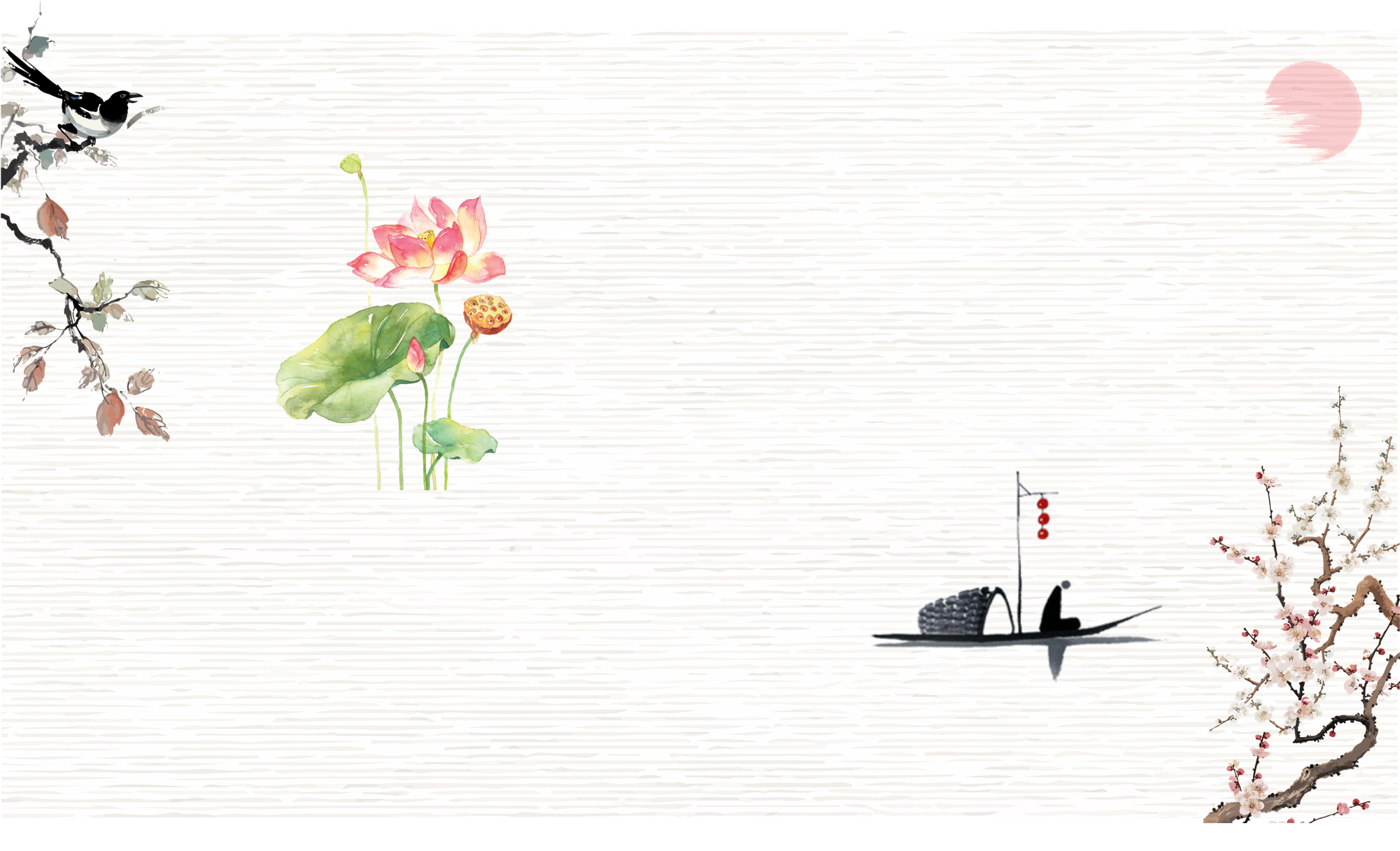 Bước 4:  Xem lại và chỉnh sửa, rút kinh nghiệm
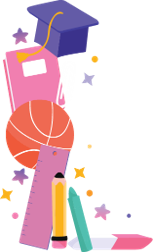 Bài thơ “………”gợi cho ……. nhiều cảm xúc, ấn tượng về  tình yêu thiết tha, trong sáng, đầy thơ mộng của………với làng chài quê hương mình. Bên cạnh việc bộc lộ…….., những yếu tố tự sự và …………..cũng góp phần làm nên thành công cho tác phẩm. Những câu thơ mở đầu là lời giới thiệu về  cái làng chài “ nước bao vây………….” đã nuôi dưỡng tâm hồn thơ Tế Hanh, trở thành nỗi nhớ da diết để ông viết nên những vần thơ sâu lắng. Nổi bật lên trong bài thơ là cảnh…..……của trai làng vào những sớm mai đẹp như mơ “Trời trong…………”.  Giữa trời nước bao la hình ảnh ……………hiên ngang, hăng hái, đầy sinh lực dưới bàn tay điều khiển thành thạo của “dân ………………..” đang nhẹ lướt trên sóng qua hình ảnh so sánh, ……. “ …………….”, “ mạnh mẽ vượt ……….”. Bằng các ……sinh động, hình ảnh liên tưởng độc đáo “Cánh buồm giương to như mảnh hồn làng” - cánh buồm trắng no gió mang linh hồn, sức mạnh của …… Cảnh đón thuyền trở về ồn ào, tấp nập "cá đầy ghe" gợi khung cảnh bình yên, no ấm của ……Chất muối mặn mòi của………, của đại dương bao la, mênh mông đã thấm sâu vào……., vào …….đang nghỉ ngơi sau chuyến ra khơi làm việc mệt nhọc, thấm vào hồn thơ ……… thành niềm cảm xúc bâng khuâng, kì diệu.  Nỗi ……trong đoạn kết đã đọng thành những kỉ niệm ám ảnh khi phải cách xa, những hình ảnh quen thuộc “màu………..”, “………..”, “chiếc buồm vôi”, “………rẽ sóng” đều được………… miêu tả với tâm thế nâng niu, lưu luyến. Thể thơ…………, hình ảnh độc đáo, ngôn ngữ giản dị kết hợp nhiều biện pháp……, “Quê hương” của Tế Hanh giúp ……………tìm thấy nỗi nhớ thương quê nhà của …………trong từng câu chữ.  Bài thơ đã góp phần bồi đắp tình yêu ……………..……thắm thiết, nhắc nhở sự gắn bó, trân trọng, nâng niu cội nguồn sinh dưỡng của ……………………
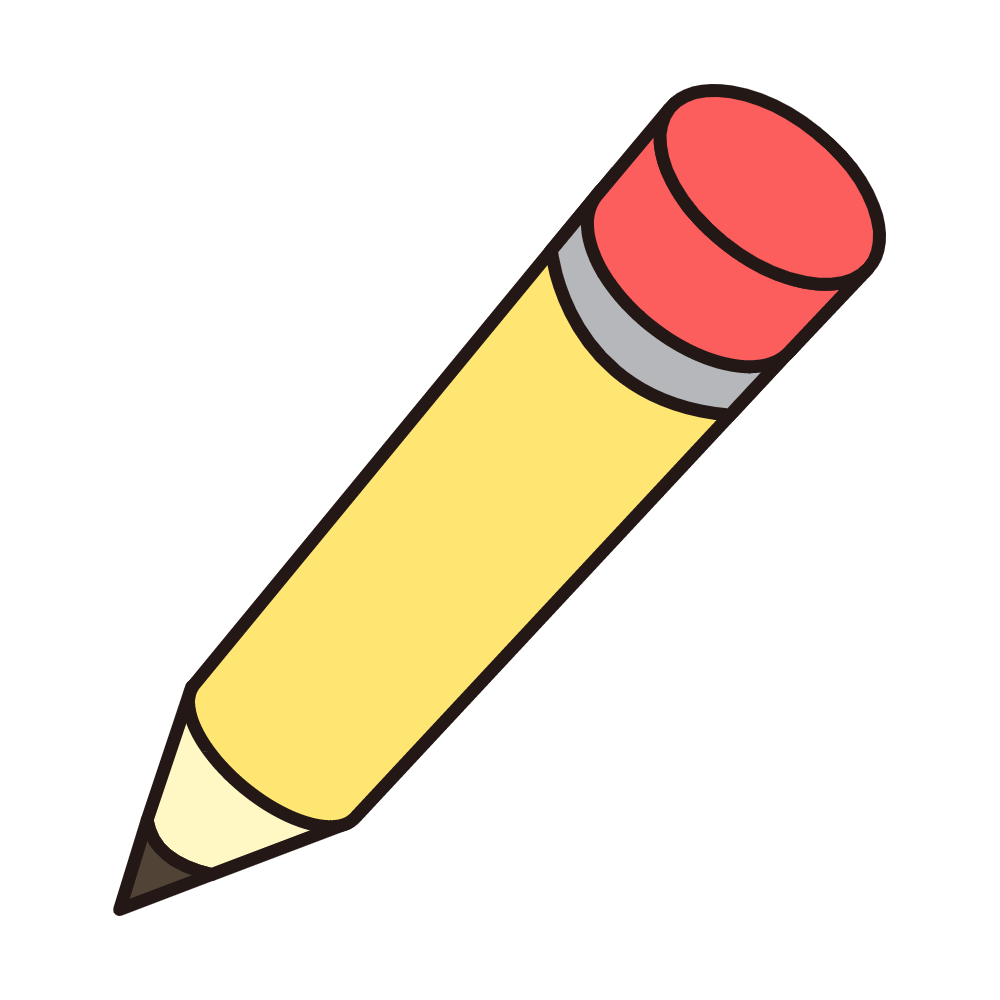 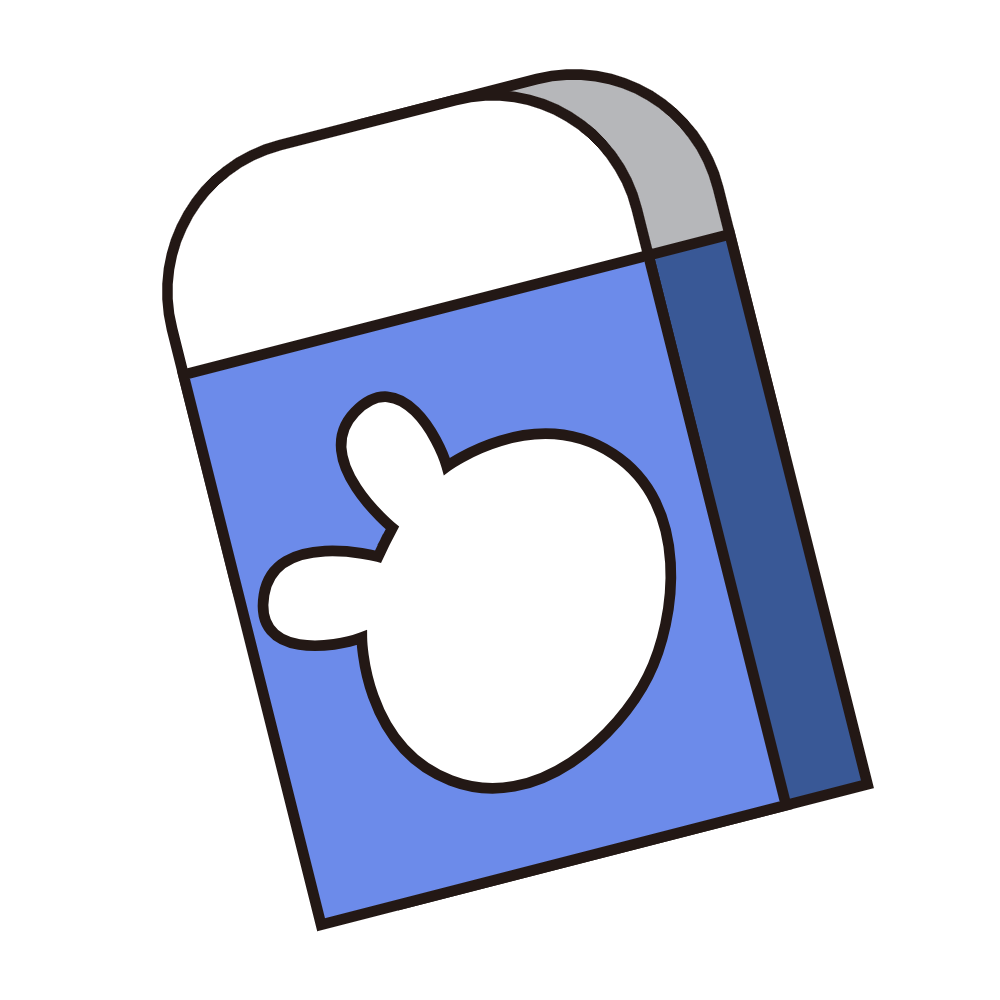 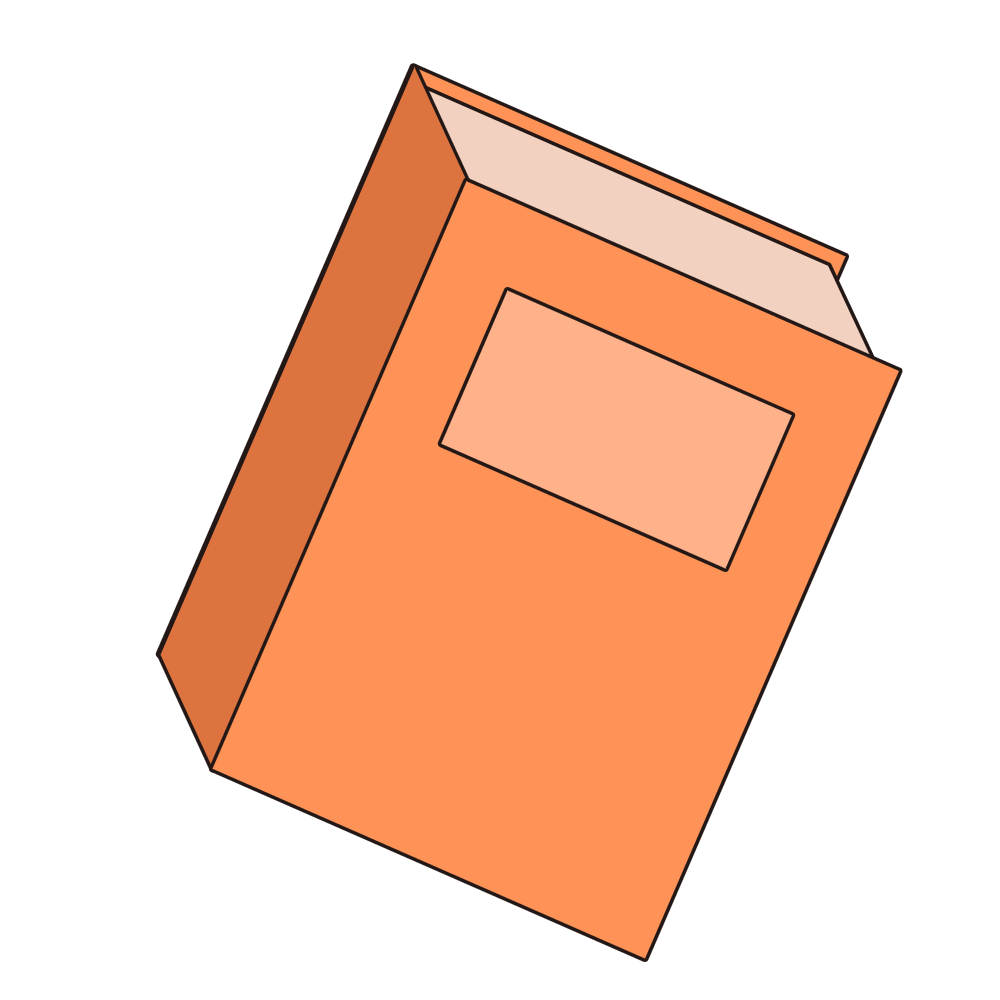 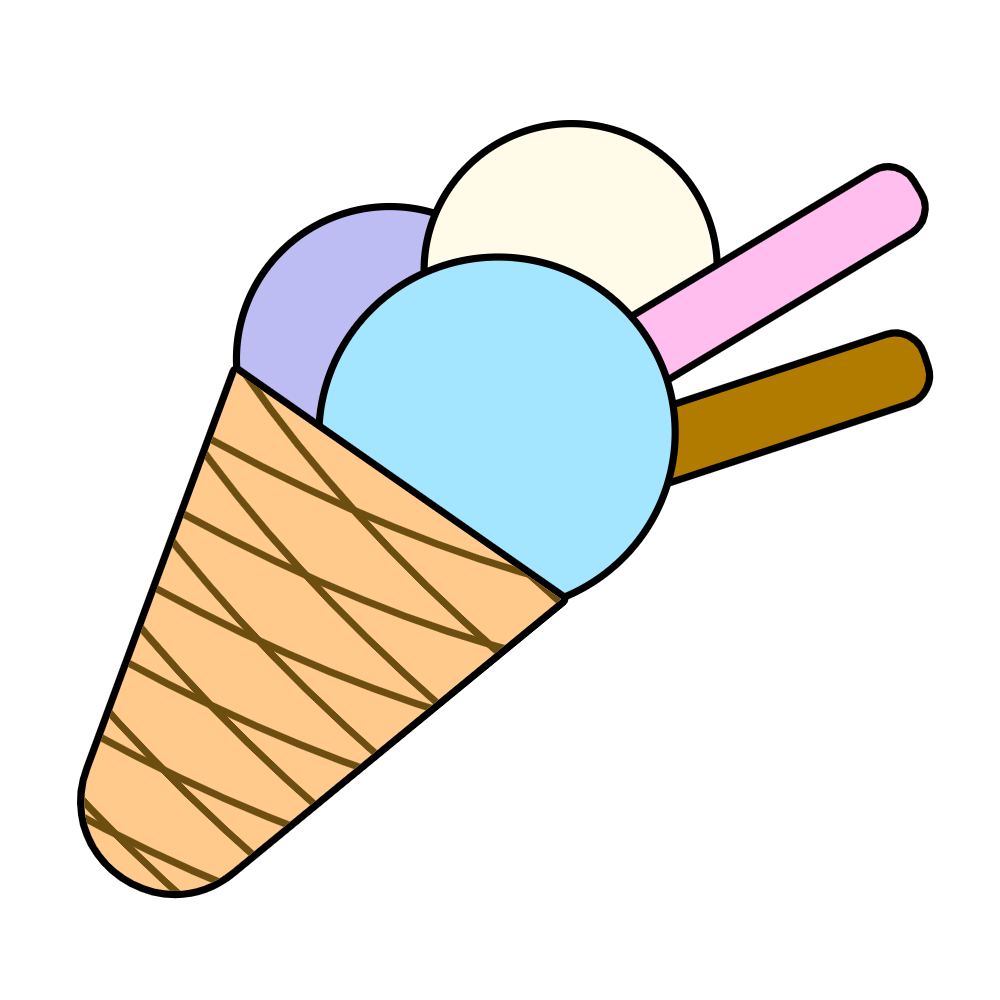 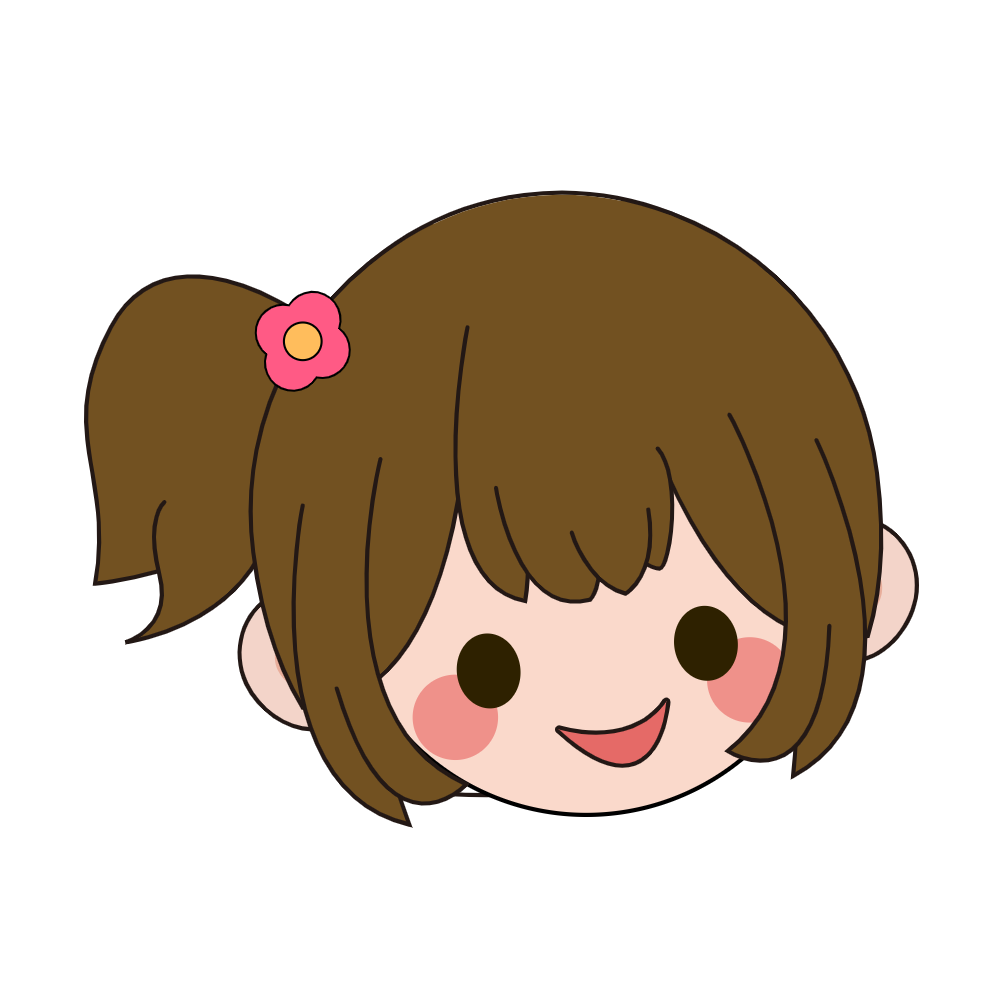 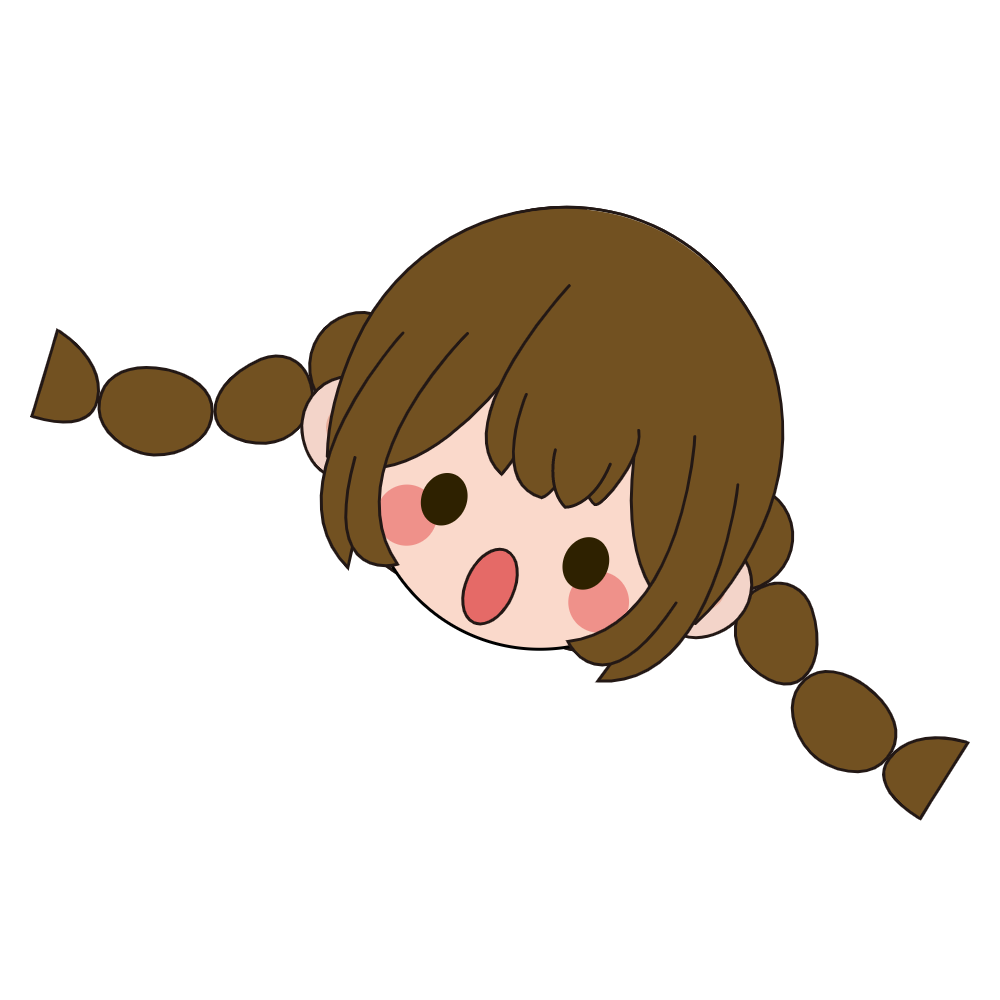 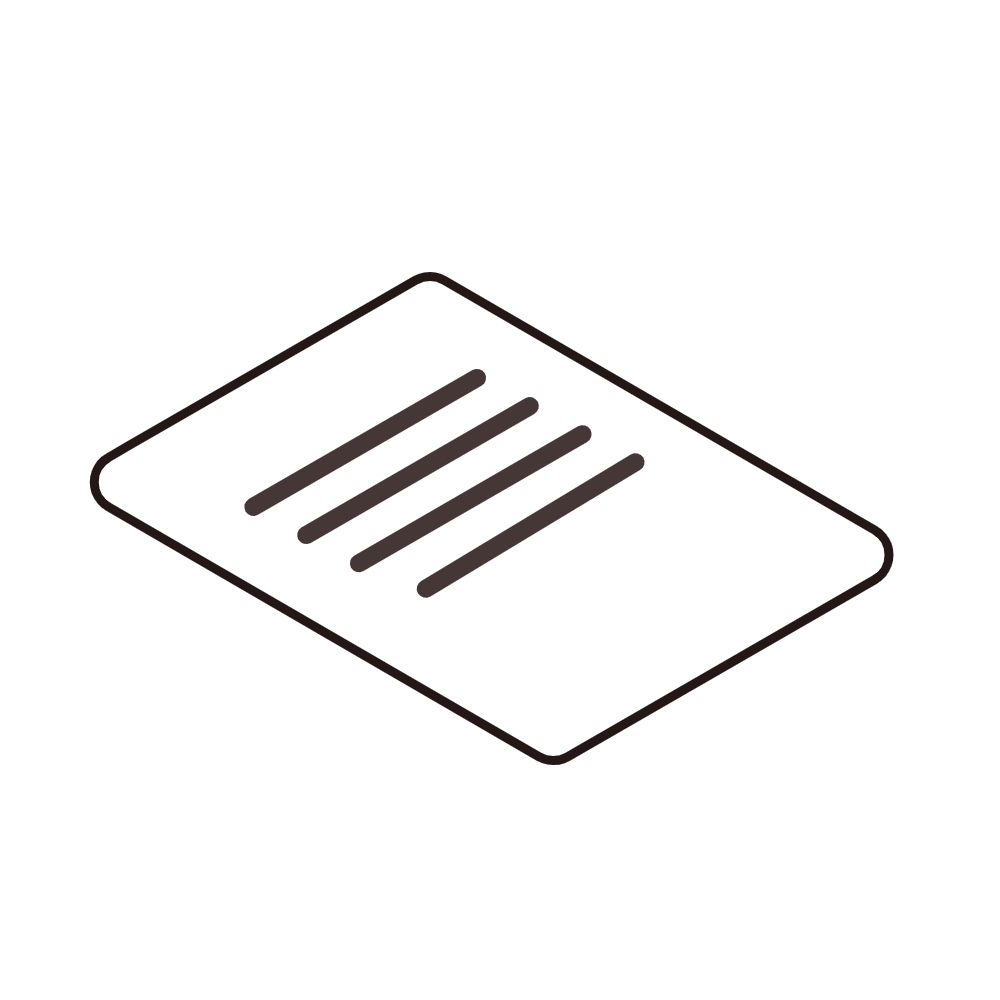 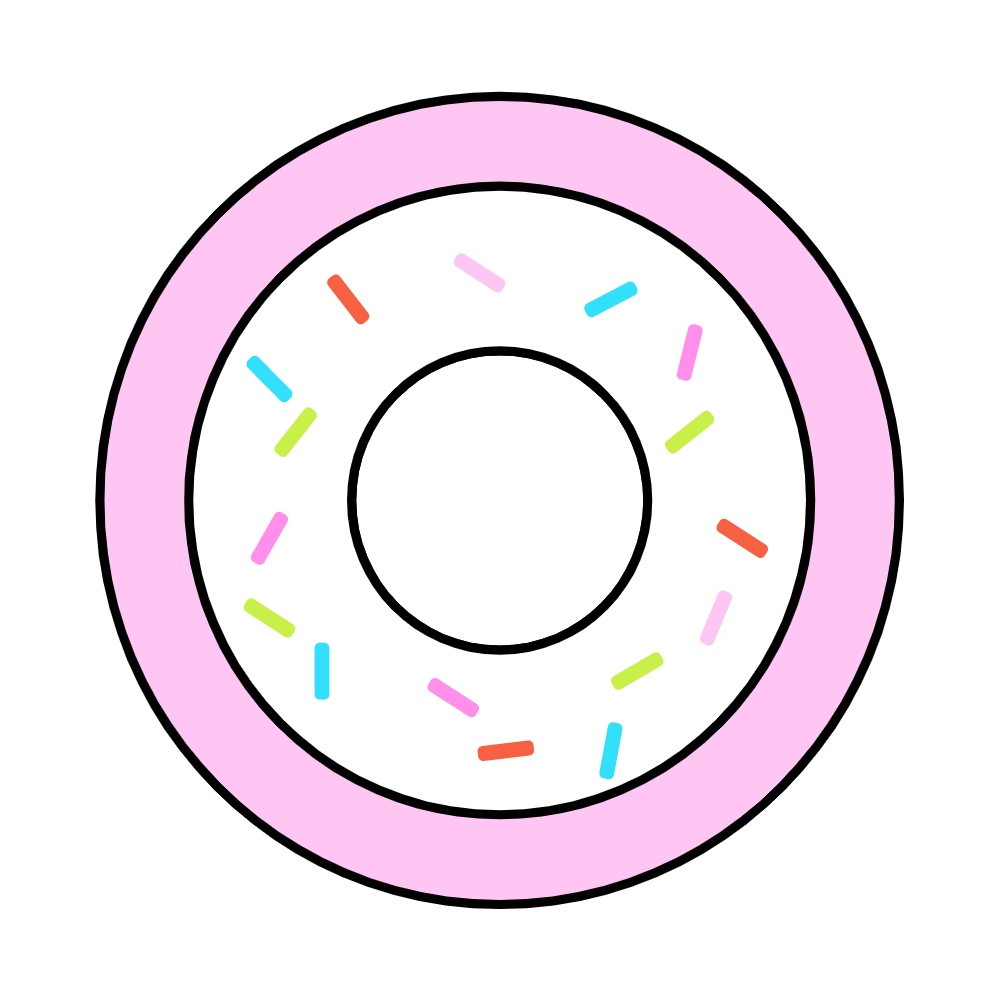 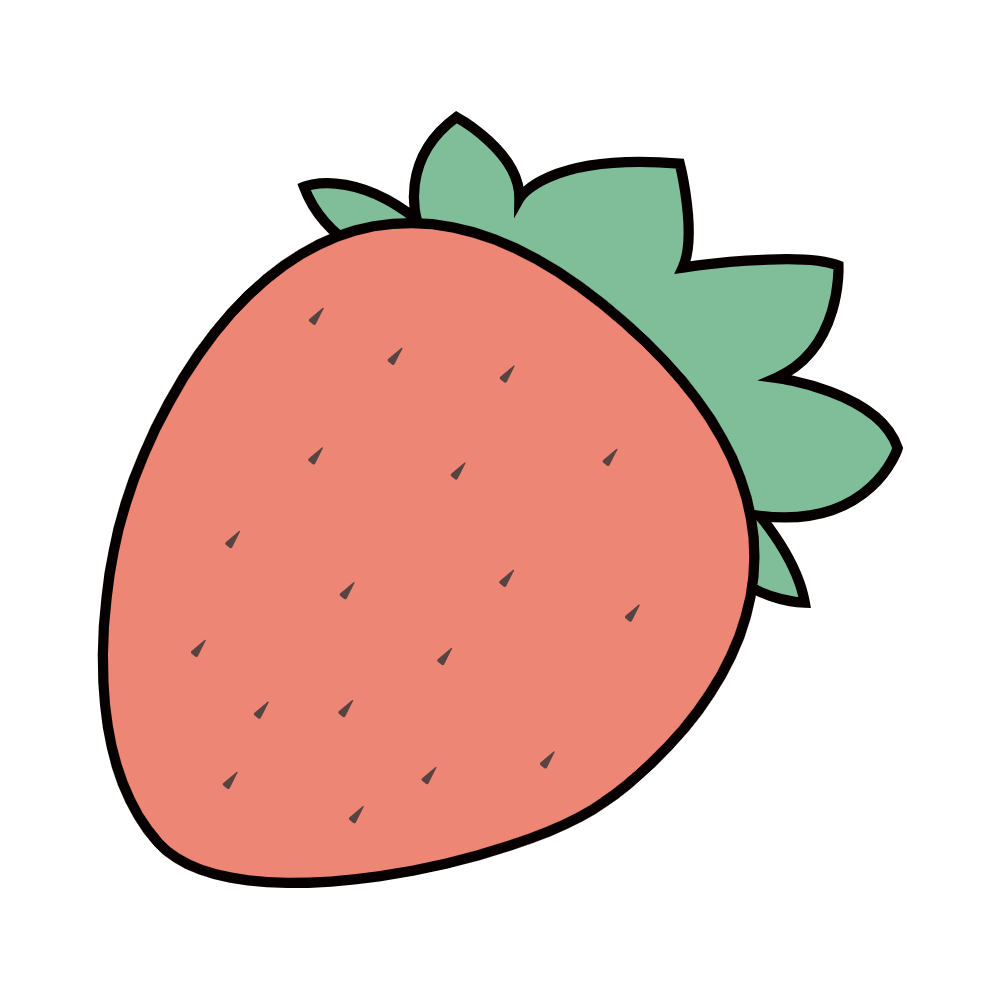 Luyện tập, vận dụng
GV tạo đường link Padlet, 
HS đăng bài làm hoàn chỉnh lên.
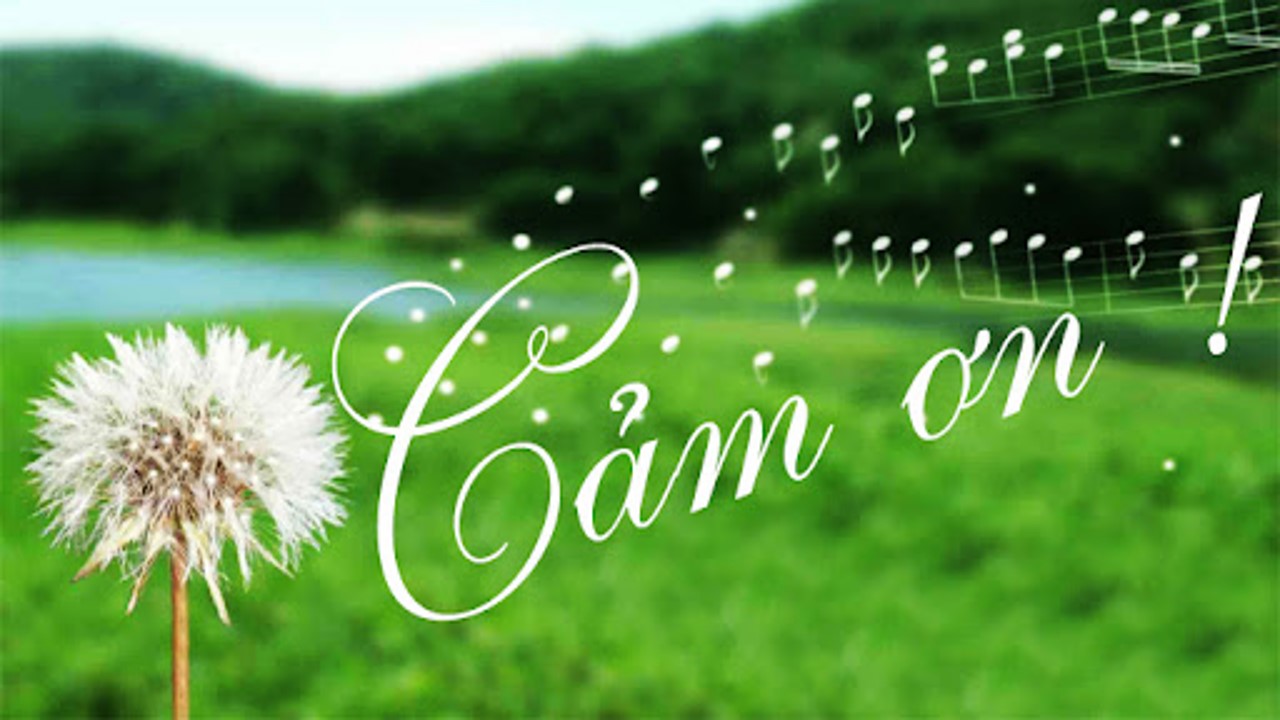